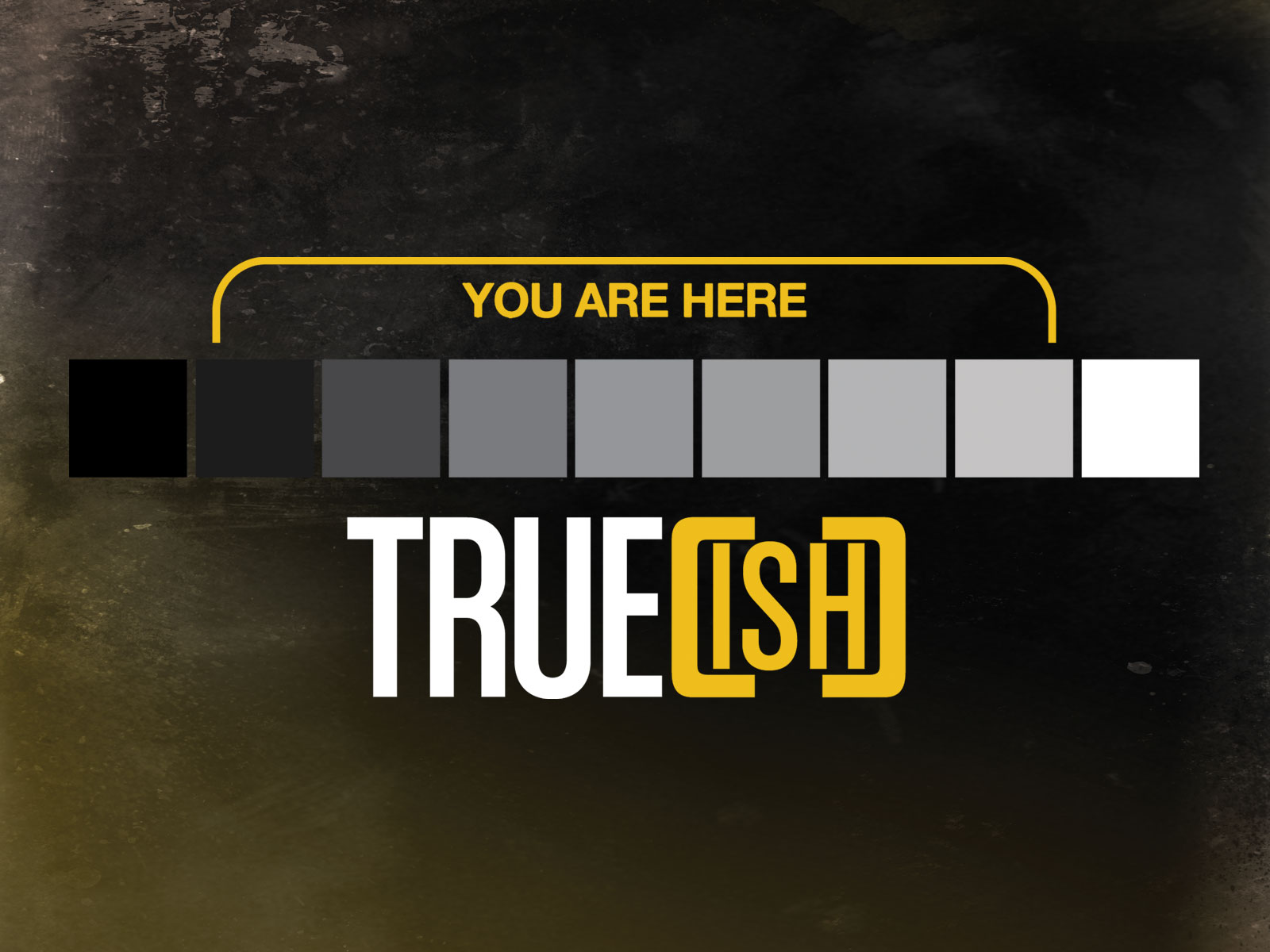 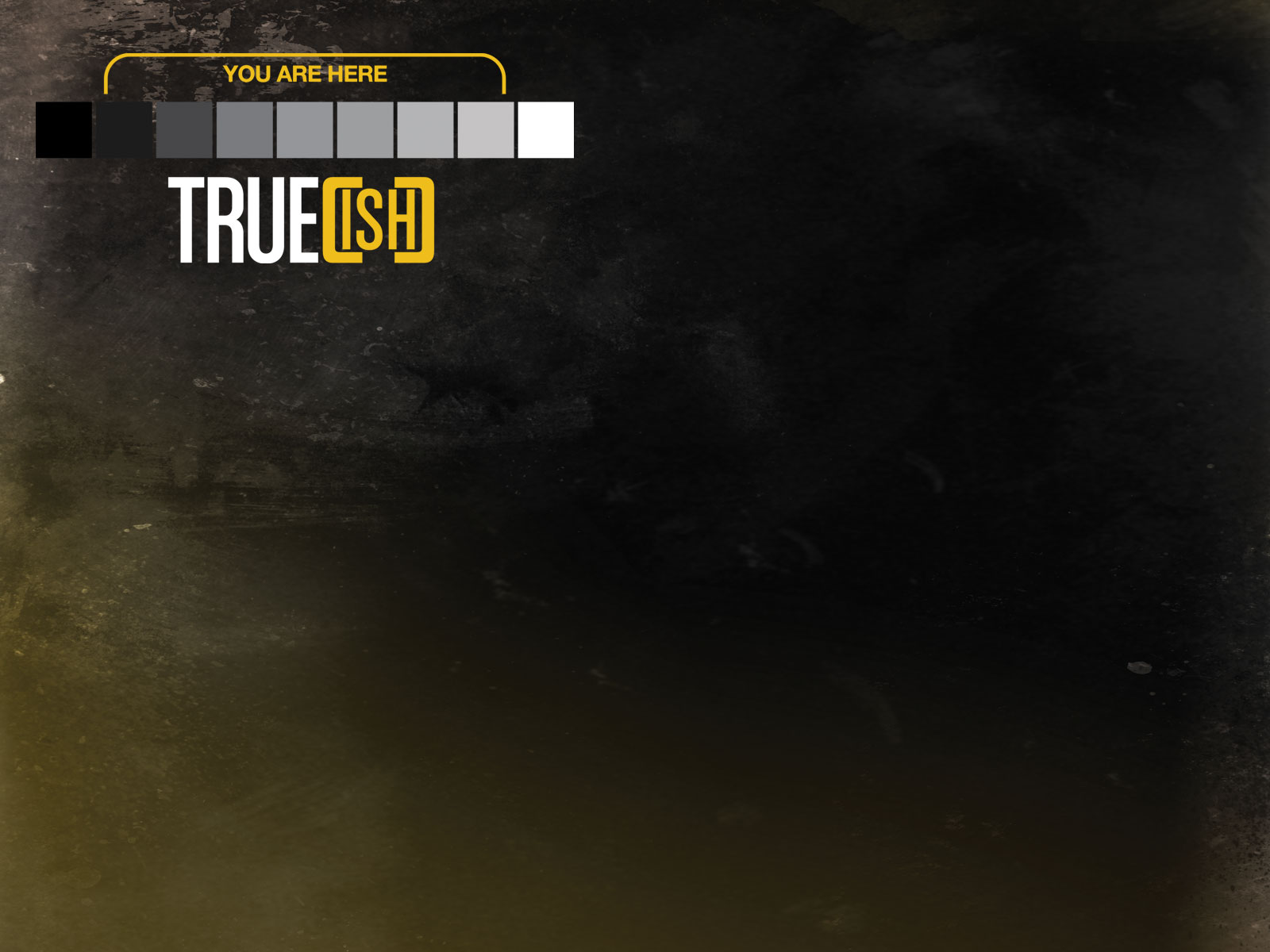 I. What You Believe Determines How You Behave
	A) Relationally, materially, morally and 			ultimately spiritually
	B) It affects your behavior not just consciously 		but, subconsciously.
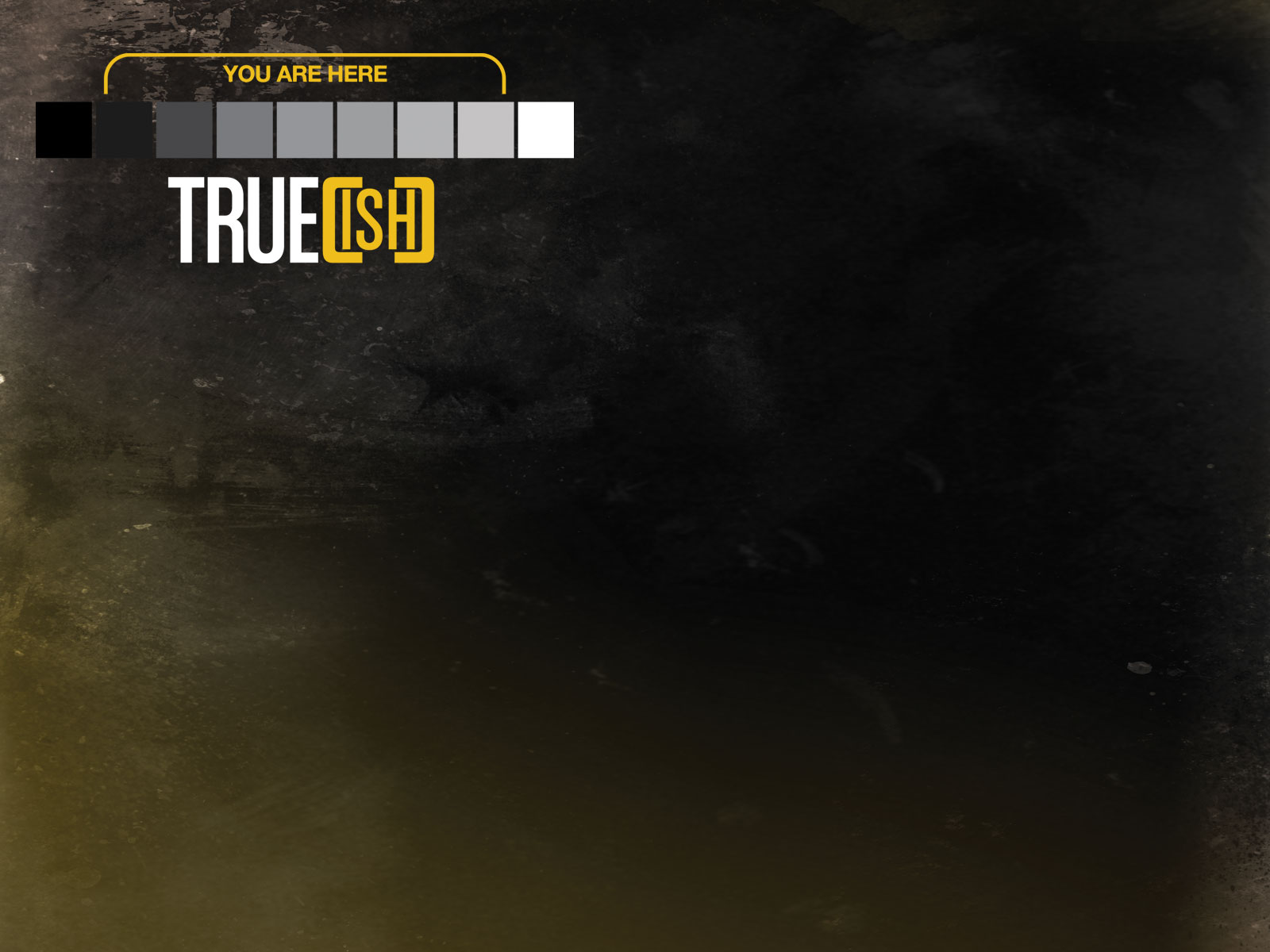 II. The Origin and Maintenance of Truth
	A) God (Exodus 34:6; Deut. 32:4)
	B) Jesus speaks the truth (John 8:26-29)
	C) The Spirit reveals it (John 14:16-17; 			15:26-27; 16:12-15; 17:17)
	D) The church -- the pillar and support 			(1 Tim. 3:14-15; 2 Tim. 3:16-17).
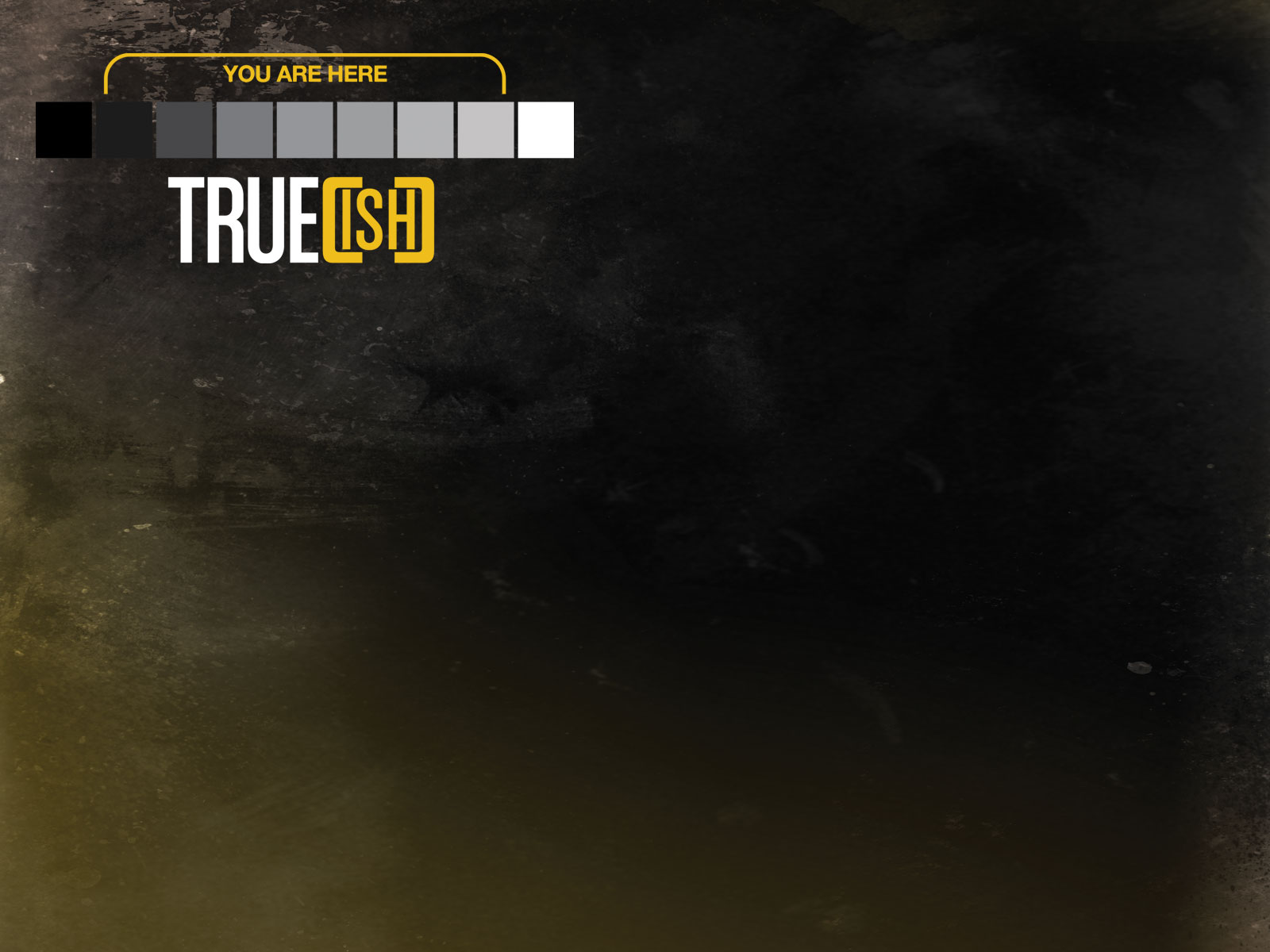 III. The Detractor of Truth
	A) The father of lies (John 8:44)
		2 Cor. 11:14-15; Gen. 3: 4
		Romans 1:18, 22, 25
	B) Two of Satan’s greatest weapons
		1. Relativism—no absolute truth 
		2. Subjectivism— I, the subject, have the				right to determine what is right
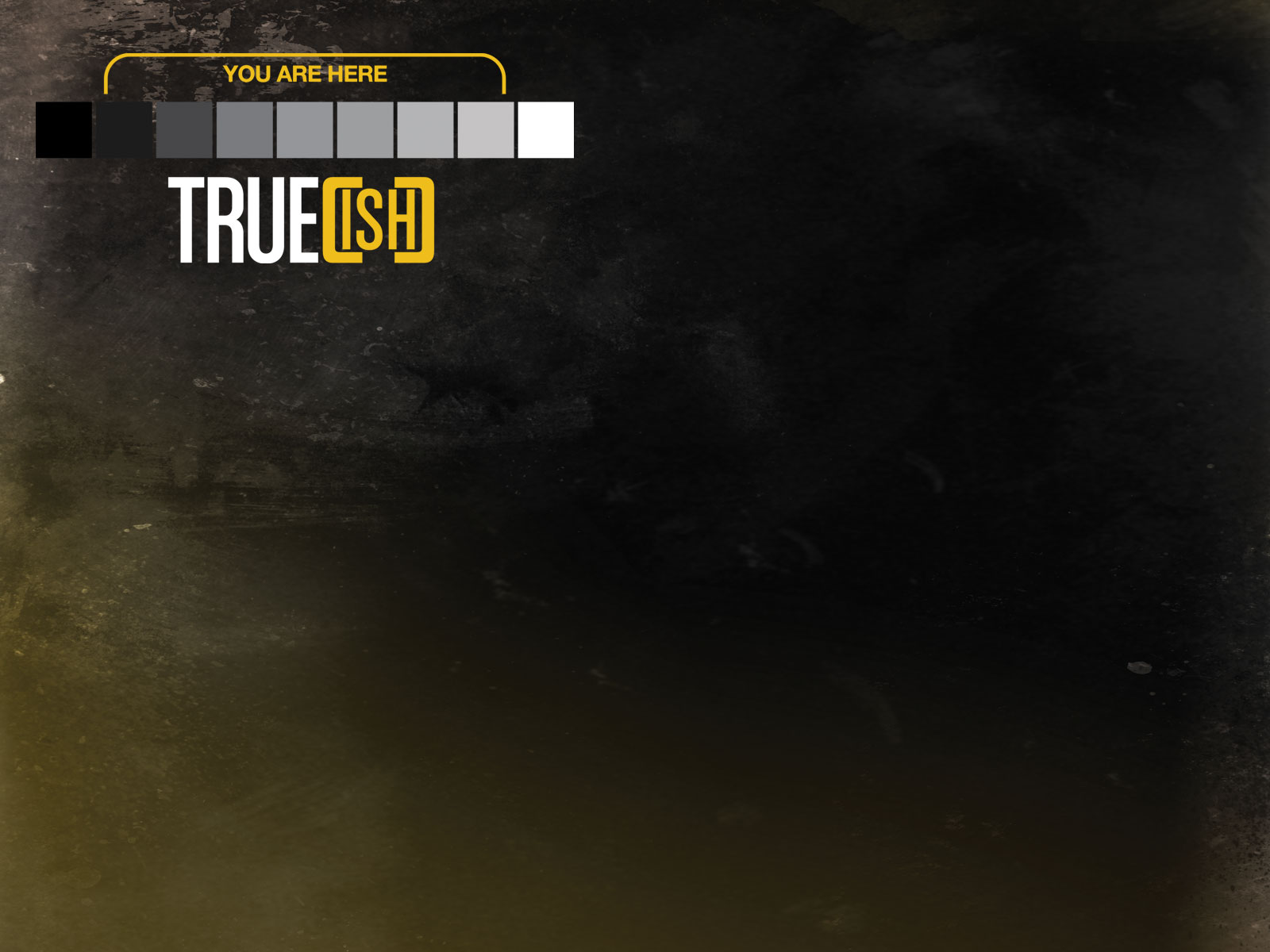 IV. Responses to Truth
	A) Response of the Unbeliever
		1. Disbelief (Jn 18:36-38; 2 Thess. 2:10-12)
		2. Disobedience (Rom. 2:5-11; 						2 Tim. 4:3-4; James 5:19-20)
		3. Distortion  (Rom. 1:18-25; Gal. 5:1-7; 					1 Tim. 6:3-5; 2 Tim. 2:16-18)
		4. Duplicity (Rom. 2:17-24; Gal. 2:11-14; 					1 John 1:6-10; 2:3-6)
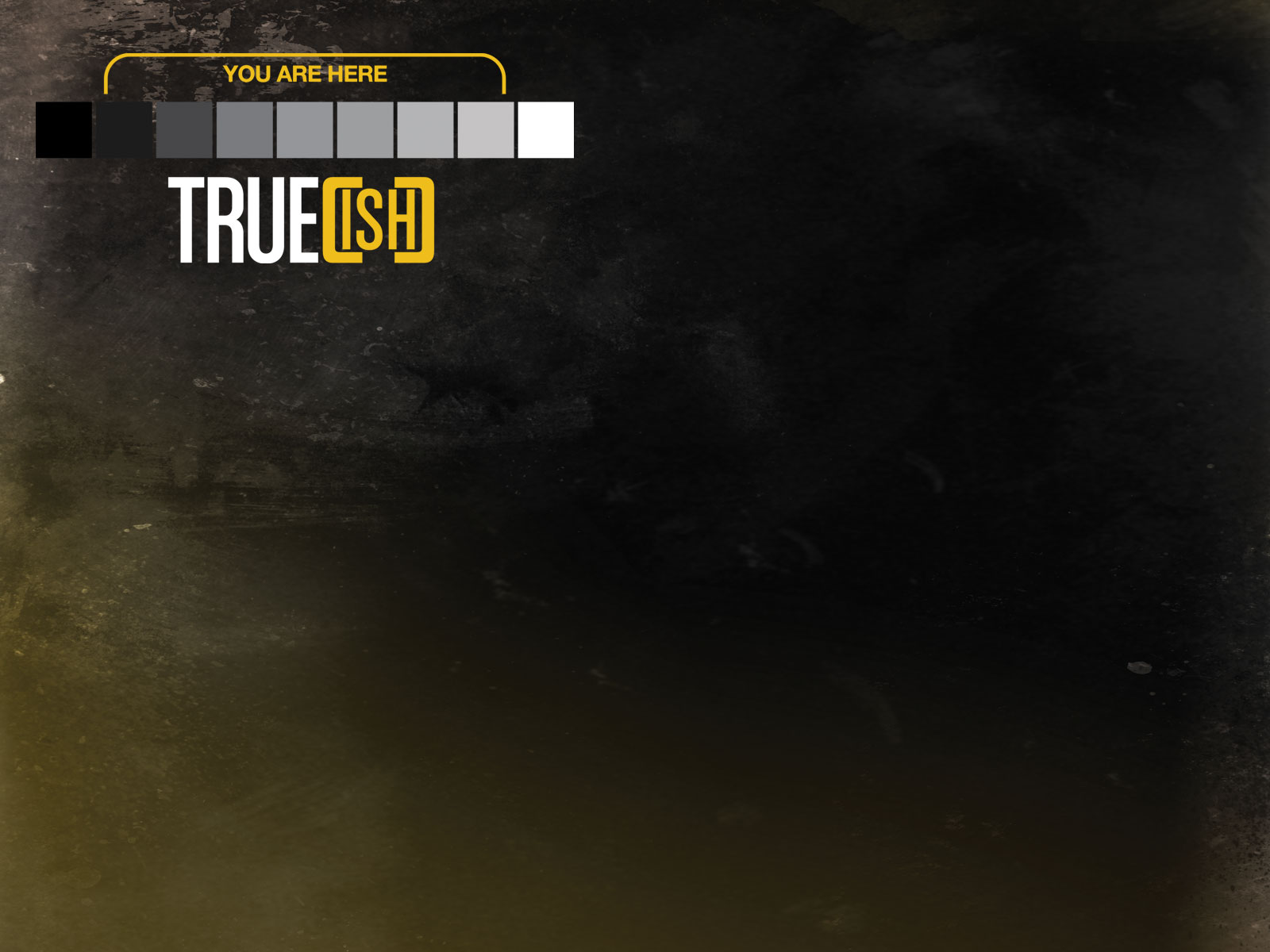 IV. Responses to Truth
	B) Response of the Believer
		1. Knowledge 
		2. Obedience
		3. Practice
		4. Proclamation
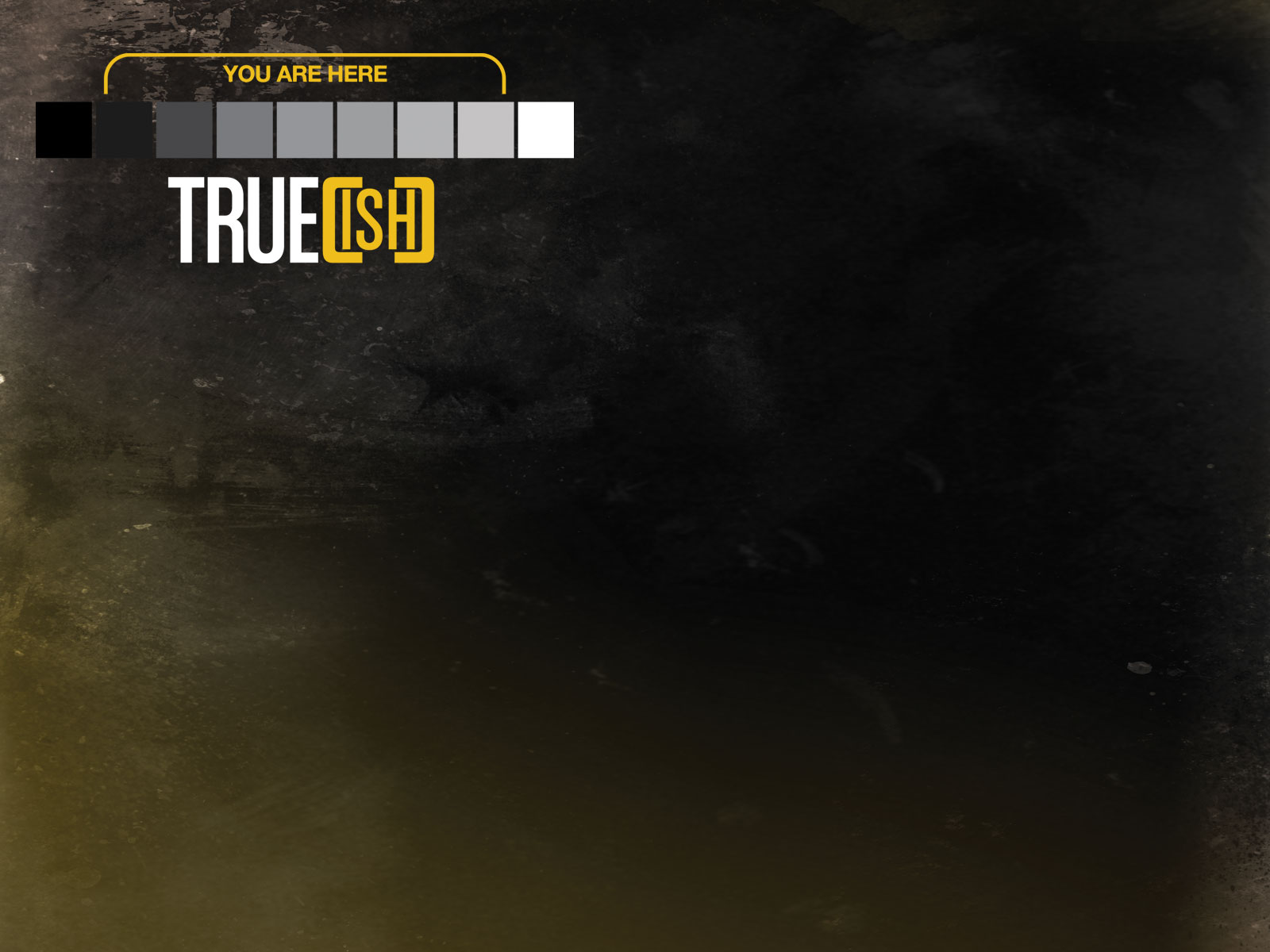 V. What Is Truth? 
	A) Truth is NOT just a what but a Who 						(John 14:6; John 1:1-2, 14)
 	B) Jesus—THE TRUTH—can set you free 						(John 8:32, 36)
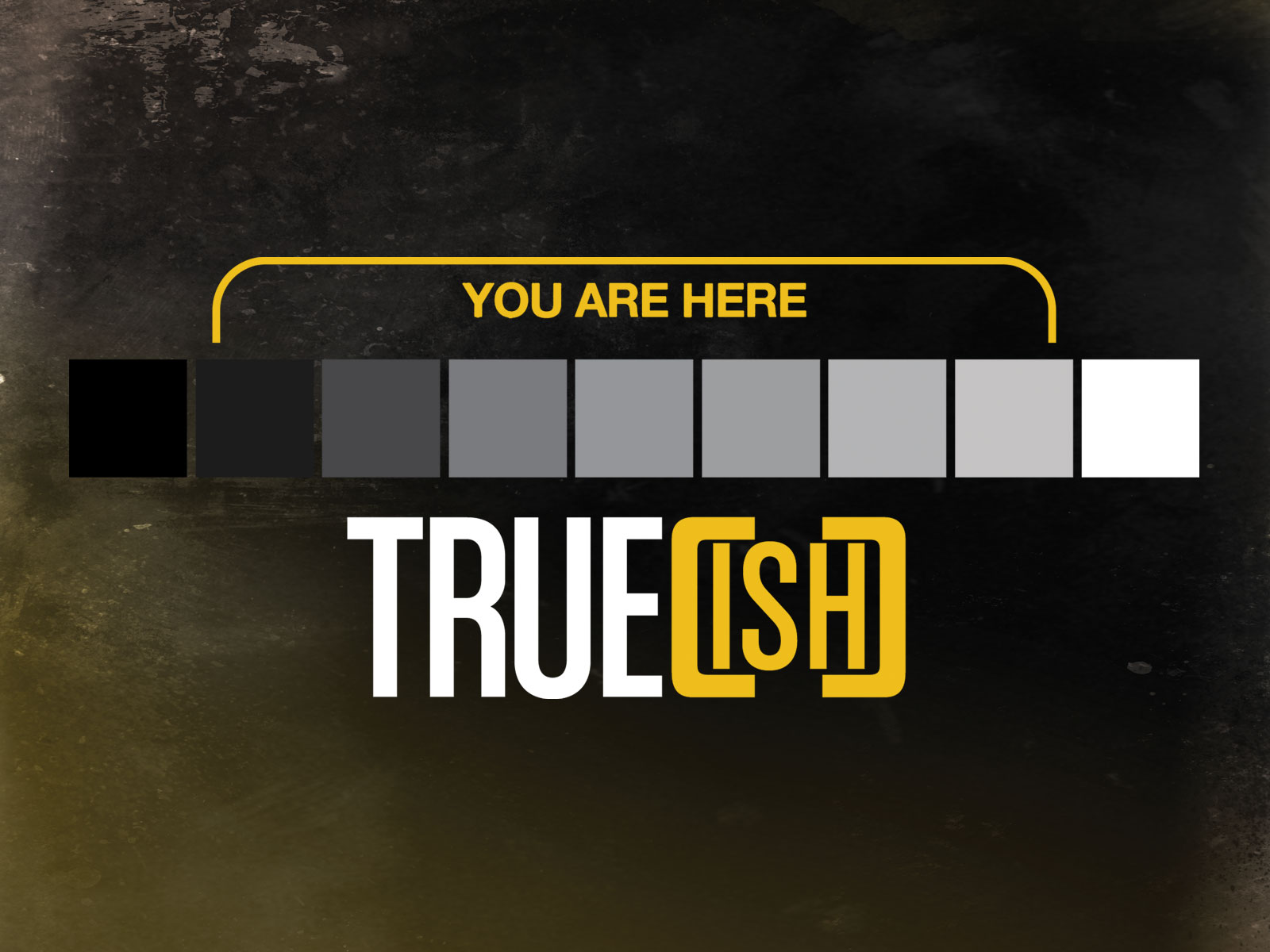